Absorção vibracional: espectroscopia no infra-vermelho.
Caracterização de Biomoléculas - BBM5007
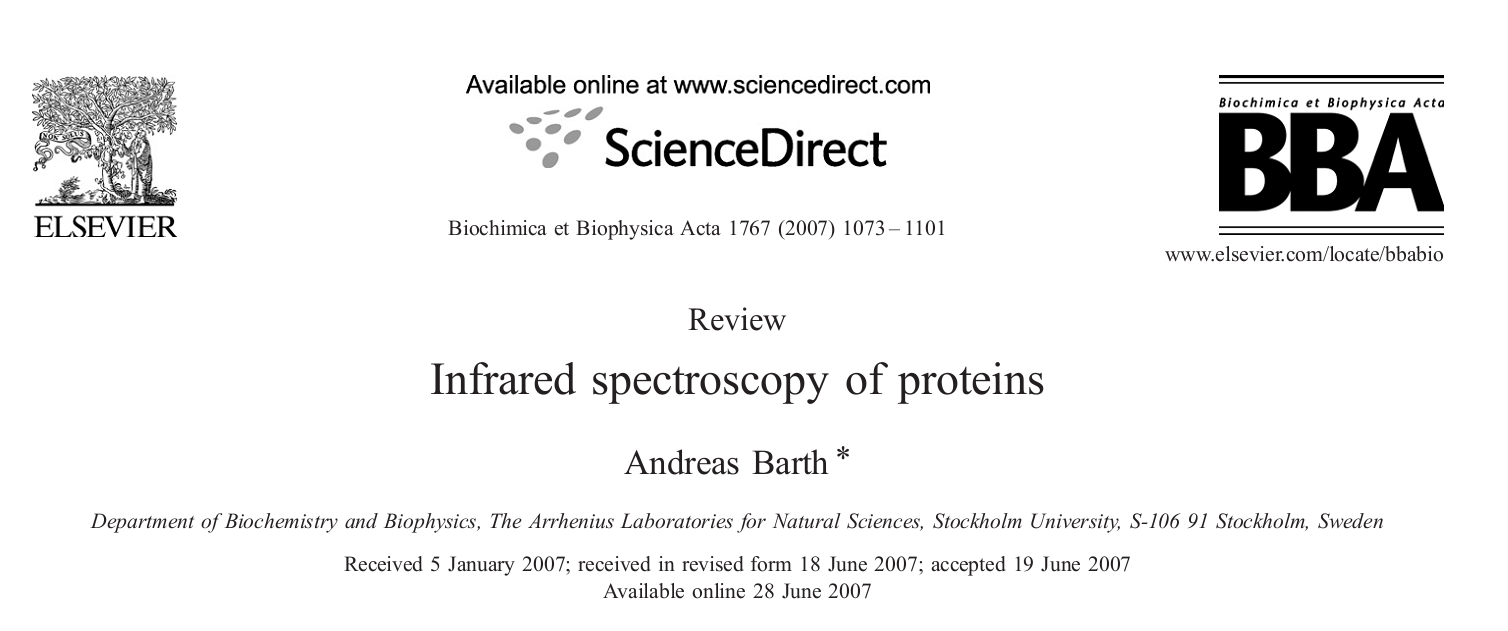 08/11/2023
2
Estrutura secundária
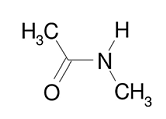 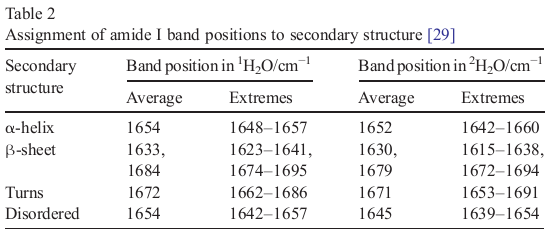 08/11/2023
3
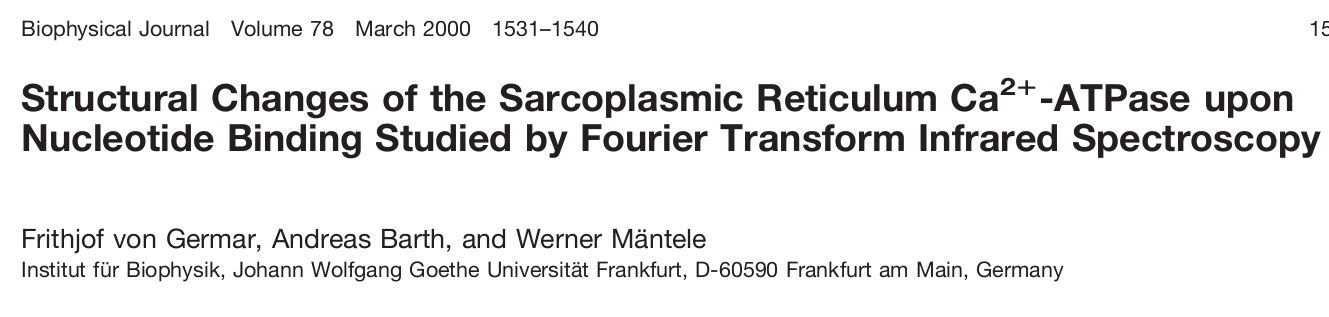 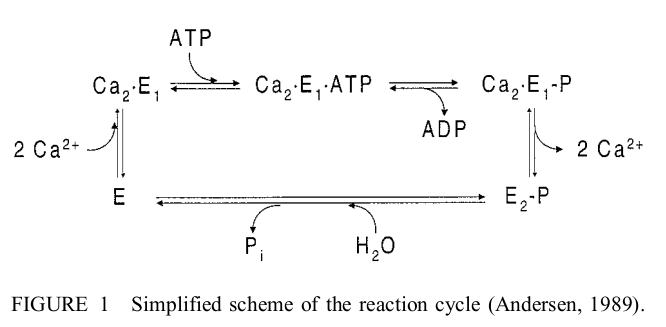 08/11/2023
4
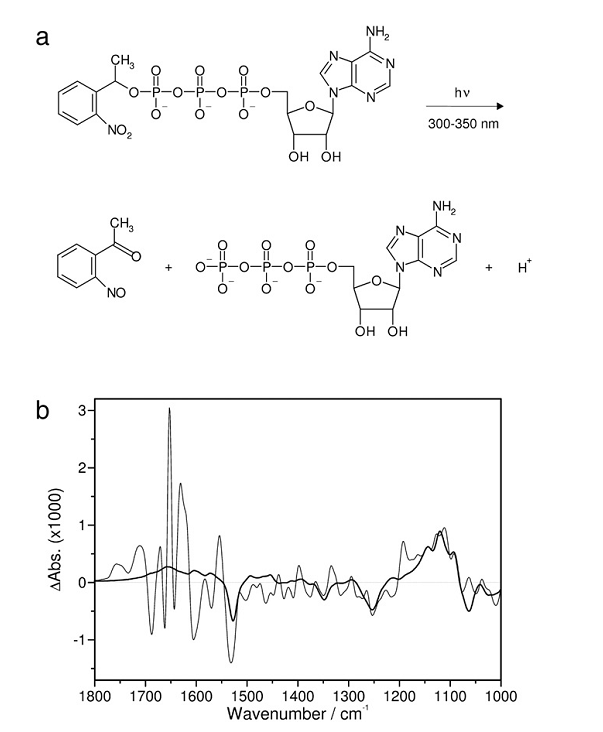 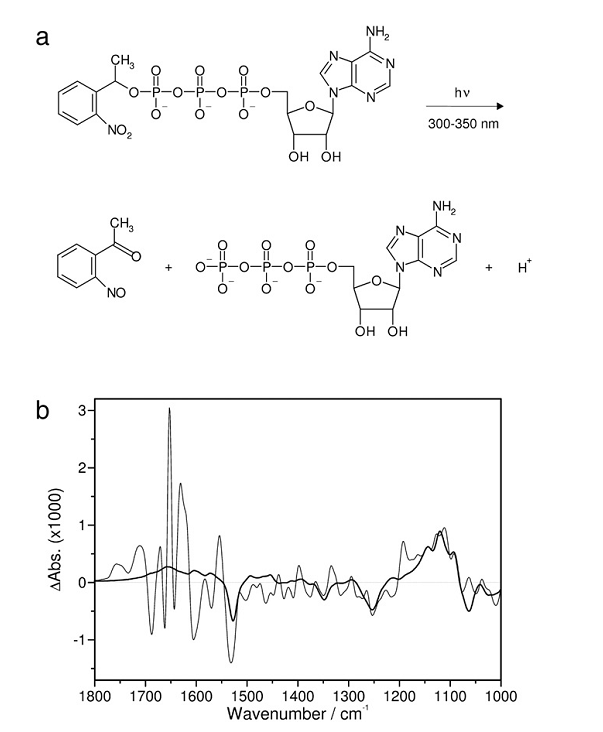 08/11/2023
5
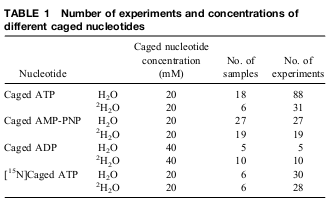 Com Rapid-scan FTIR spectroscopy monitorou-se as mudanças estruturais induzidas pela ligação dos nucleotídeos a enzima Ca2+-ATPase com diferente número de fosfatos.
A ligação de diferentes grupos fosfatos foi monitorada e resultou na modificação das vizinhanças das cadeias laterais dos aa.
08/11/2023
6
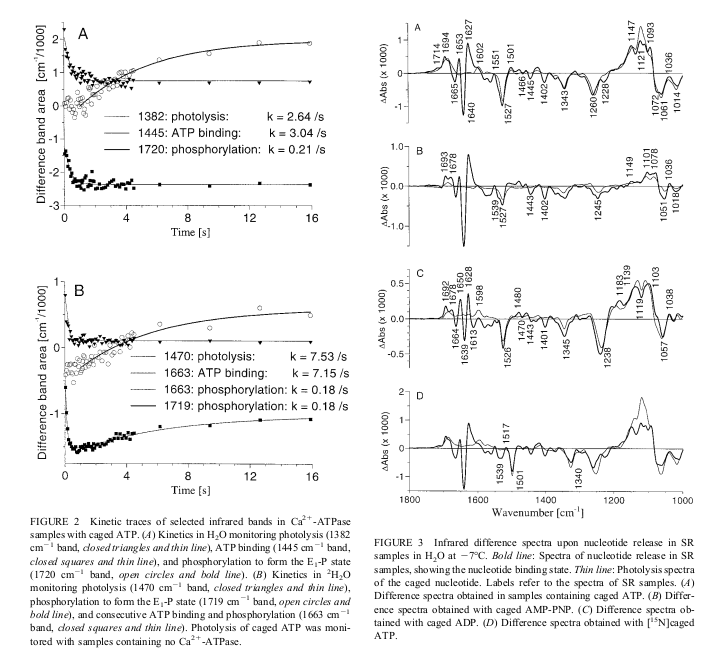 08/11/2023
7
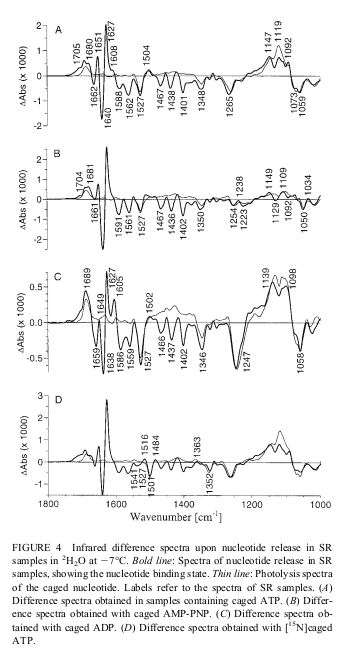 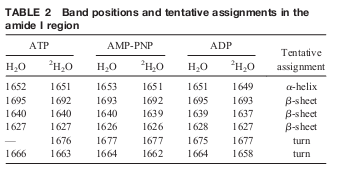 08/11/2023
8
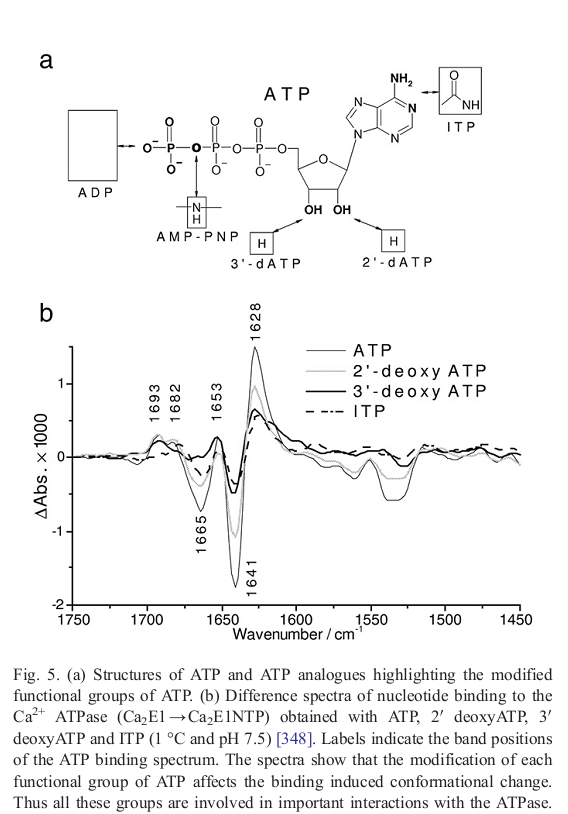 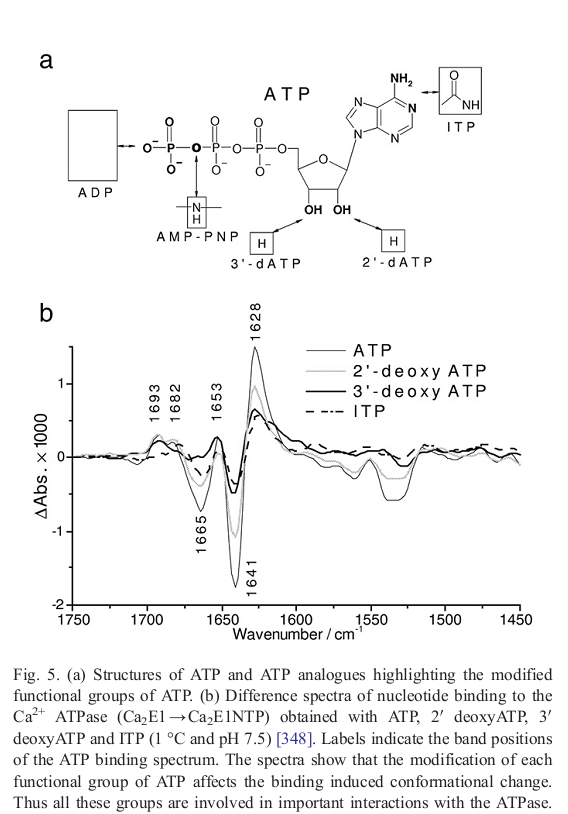 08/11/2023
9
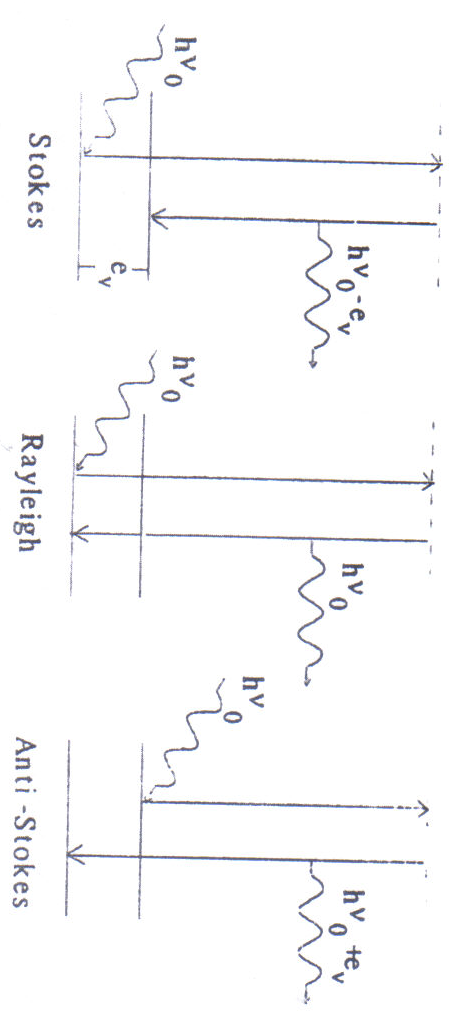 Espalhamento Raman
Espalhamento inelástico de uma radiação monocromática que incide na molécula podendo resultar numa transição vibracional
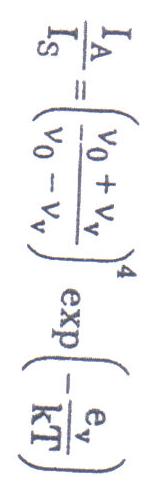 Menor intensidade nas bandas anti-Stokes
08/11/2023
10
Absorção
(e emissão) eletrônica
Absorção Infravermelho
Espalhamento Raman
Transição vibracional
Espalhamento inelástico
Transição eletrônica
Variação do momento dipolar intrínseco
A radiação induz um momento de dipolo elétrico
Força rotacional
m e m
Informação de diferentes variações na estrutura molecular
Diferentes fenômenos físicos
08/11/2023
11